[Speaker Notes: Do you ever drive down the road and then you see a yard that really catches your attention? There are many people out there who can just mow a lawn but it takes the work of a dedicated company to really catch someone’s eye. We are a premium landscape contractor that is dedicated to offering an eye-catching service.]
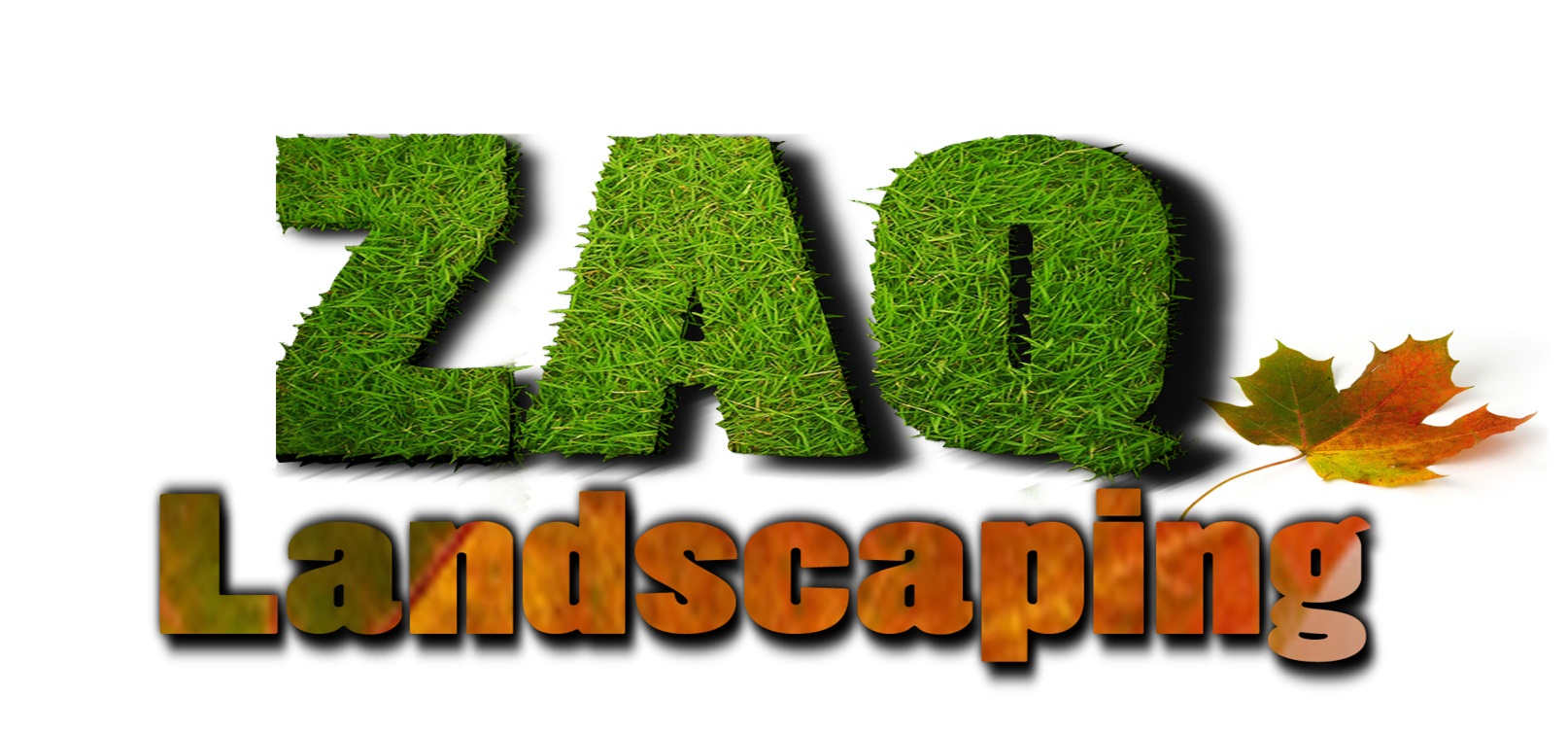 Zack Quinn
11th Grade
Pathways to Technology
16 years old
[Speaker Notes: Hello, my name is Zack Quinn, I am a junior at Pathways to Technology and my company is ZAQ Landscaping.]
Mission Statement
Provide competitively superior,  quality landscape and snowplowing services at an affordable price with 100% service satisfaction guaranteed. 
ZAQ Landscaping is a company that prides itself on customer service, honesty, and dependability.
[Speaker Notes: The goal of ZAQ Landscaping is to provide competitively superior landscape and snowplowing services at an affordable price with 100% satisfaction guaranteed. ZAQ Landscaping is a company that prides itself on honesty, reliability, and dependability.]
Business Profile
Type of Business
Service Business: 
Landscaping: Maintenance & Construction 
Snow Plowing
Some Sample Services: 
-Masonry & Stonework
-Lawn Mowing & Lawn Rejuvenation
-Spring & Fall Cleanup
-Mulching, Hedge and Tree Trimming
-Landscape and Garden Planning, Design  and 
  implementation 
-Snow Plowing & Removal
Legal Structure
Limited Liability Corporation
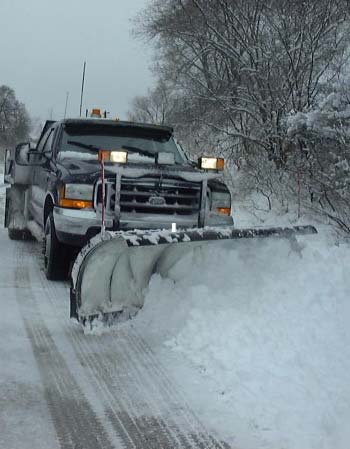 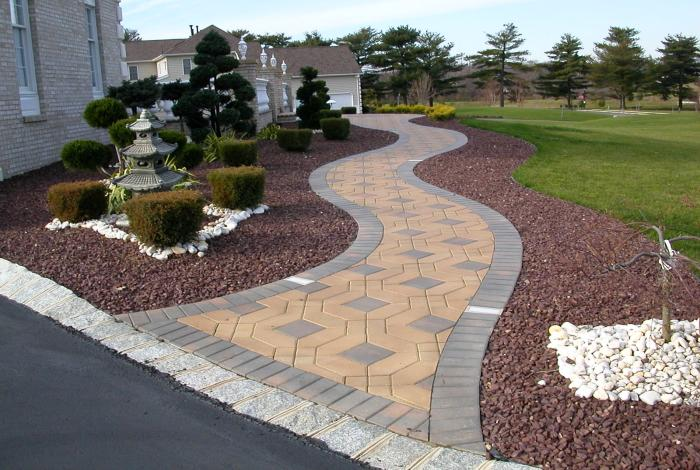 [Speaker Notes: ZAQ Landscaping is a service business that provides landscaping, lawn care, and snowplowing services.]
Qualifications
I: 
Am Honest and Diligently Organized 
Possess keen mathematical and research skills critical to estimating and accounting.  
Have taken the NFTE Course 
Have a mentor for both the business aspect and the work aspect.
Am an entrepreneur with 3 years experience leading and operating this company.  
Have trust in the people that work for me and they have significant loyalty and trust towards  me.
[Speaker Notes: I am qualified to run this business because first, I have already been successfully operating it for three years. Also, I have been taking an Entrepreneurship Course as a part of my High School Curriculum. Finally, and most important, I have loyal and motivated people that work for my company.]
Market Analysis
Total Population
I plan to market my services to the Harford County.  Its population is 877,393.
877,393
Target Market
I am targeting private homeowners, institutions, and commercial businesses including real estate companies.
250,000
87,500
Potential Market Size
About 35% of my target market would hire a landscape or snowplow service.
[Speaker Notes: Landscaping is a $50 billion dollar a year industry. My business is geared towards private homeowners, churches, and commercial businesses. Out of 877,000 people in the Hartford County, my potential market is about 87,000.]
Target Market
Geographics
    - The Hartford County
	Demographics
	   - Adults who want a great looking yard but do not have the time to do the work themselves.
	   - Adults who are physically unable to do the work
	By Income
     - Different income levels will determine which and how many of my services are purchased however, the high quality of service will be consistent throughout.
7
[Speaker Notes: My consumers are in the Hartford County. They are adults who do not have the time for yard work and also businesses who want to promote their business by displaying beautiful landscaping. Consumers in lower end neighborhoods may not purchase as many of my services as other people but they still will receive the same high quality service.]
Competitive                      Advantage
[Speaker Notes: I am competing against other landscaping companies such as Bluestone Landscapes but also private homeowners. Bluestone has been around for almost 25 years and they offer a quality service yet they are very expensive. Homeowners may do their own yard work to save on costs but their own service will not be as good as a professional service. ZAQ Landscaping offers the best mix with superior quality and affordable pricing.]
Marketing Mix
-Website
-Referrals
-Flyers
-Door hangers
Reasonably Priced
Landscape and Snowplowing Services
Hartford County
[Speaker Notes: I am marketing my Landscape and Snowplowing services to residents and institutions in the Hartford County. I will promote my business over the internet, flyers, and advertisements in newspapers.]
Marketing Plan
Awareness
Purchase
Retention
Be honest, dependable & reliable 
Distribute customer satisfaction surveys 
Focus on retaining clients rather than gaining new ones.
Distribute flyers 
Advertisements in local newspapers
 Promote my website
Referrals and Word of Mouth
Portfolio of previous work
Letters of reference
Referrals and Word of Mouth
[Speaker Notes: I will gain the public awareness of my company by advertising in the local newspaper and by distributing flyers to individual homes and business. People will be inclined to purchase my services after they have seen a portfolio of my previous work. Customer retention is a priority in my business and therefore I will provide a great service but more importantly be reliable.]
Cost Of                                          			    Materials/Labor
[Speaker Notes: One unit of sale is 1 worker hour. My direct costs are $10 for labor and $2.50 for fuel which gives me a total cost of $12.50 per unit.]
Economics                             of One Unit
[Speaker Notes: I sell one unit for $35.00. After my costs of $12.50, my gross profit is $22.50 per unit.]
Monthly                       Fixed Costs
[Speaker Notes: After paying myself and other expenses such as insurance, advertising, and utilities, my monthly costs are about $1,650.]
Time                          Management
[Speaker Notes: I plan to spend 40 hours a week on my business. This gives me enough time to work and complete all the neccesary paperwork including billing and expense recording.]
Monthly                           Sales Projections
Break-Even Units
74
Total Units
2,880
[Speaker Notes: I had predicted that sales would be low between November to February but during this year, my sales were over 3 times what I had predicted.  Spring also came early compared to last year and I started providing services in April. Sales will still be highest during the summer months of June to September.]
Projected Yearly         Income Statement
[Speaker Notes: I predict to sell 2,880 units per year at $35 per unit. This brings me $100,800 in gross revenue. After direct cost of goods, and all other expenses, my net profit will be $26,850.]
Start-up 
                     Investment
x
=
[Speaker Notes: I have already started my business in 2008. However when I first started, I had to buy equipment and advertise with a startup investment of $1,700.]
Return
…on Investment
176%
1st Year Net Profit
$3,000
=
$1.76
(dollar equivalent)
Start-Up Inv.
$1,700
…on Sales
27%
$0.27 
(dollar equivalent)
Annual Net Profit
$26,850.00
=
Total Sales
$100,800
[Speaker Notes: During my first year, I had a 176% return on investment. I predict to have a 27% return on sales during this year.]
Financing
$600 from personal savings
$1,100 loan from my parents
[Speaker Notes: My financing came from $600 from my personal savings and an $1100 loan from my mother.]
Philanthropy
Donate 5% of total profit to Food Share, a local non-profit company that distributes food to those in need. 
Donating is a large part of business ethics.
We will place the FoodShare logo on our invoices to let customers know that they will be making a donation with every payment.
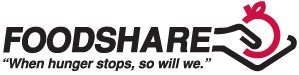 [Speaker Notes: My company will donate 5% of its total profit to Food Share, a local non-profit company that distributes food to those in need. I have been personally donating to this organization for seven years and I feel that as my business profits increase, I will give to others in need. We will place the FoodShare logo on our invoices to let customers know that they will be making a donation with every payment.]
Business &                              Personal Goals
Business
Personal
Guarantee customer satisfaction by keeping up my quality and maintaining proper communication. 
Add more customers.
Gain addition revenue streams and work with subcontractors.
Continue my business education
Intern at companies where I can experience the daily duties of an Engineer and a Business Person.
Short Term
Continue to grow as long as my mission and operating values are being met.  
Go national by starting a franchise.
Attend college to study Business and Engineering. 
Use my engineering education to design a product and my business education to market it.
Long Term
[Speaker Notes: In my business, I plan to gain more customers and grow my revenue. Later I plan to start a franchise and go national. I personally want to go on to college to study Business and Engineering.]
“ZAQ Landscaping, 
treating your home or property as if it were ours.”
Thank You For Your Consideration of:
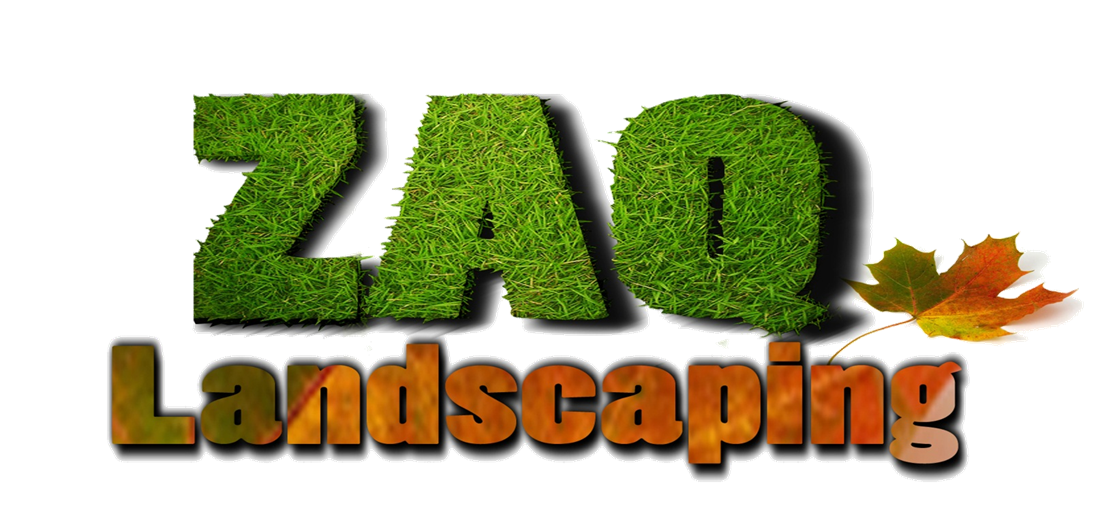